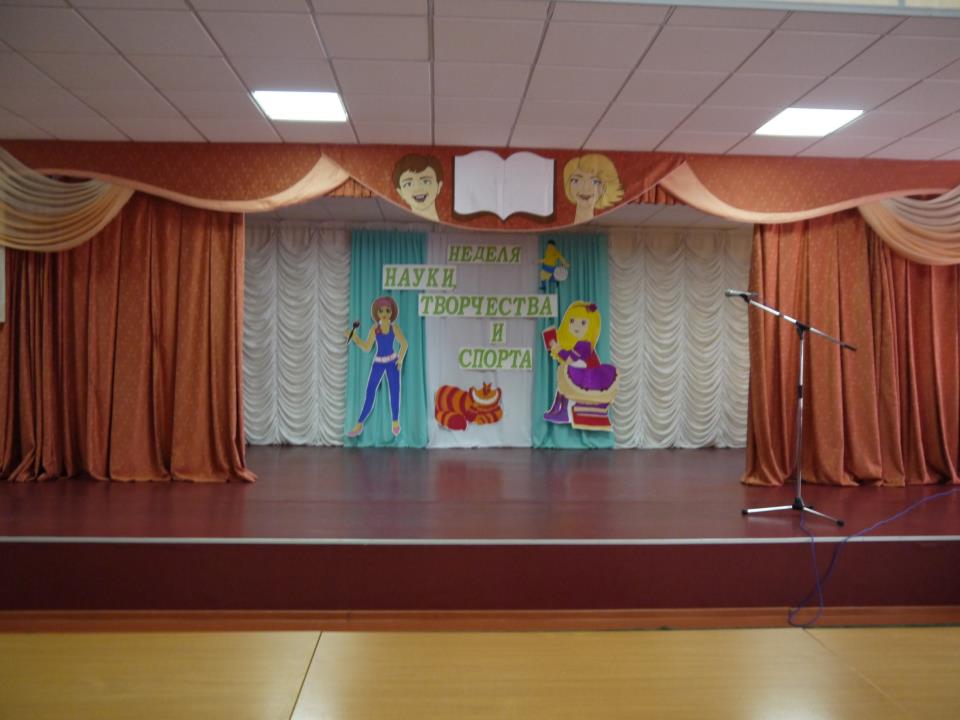 Составили:
Иваницкая С.П.
Бондаровская Л.В.
Ирикова М.И.
Открытие
Сладостное ожидание
Дебют
Первое испытание
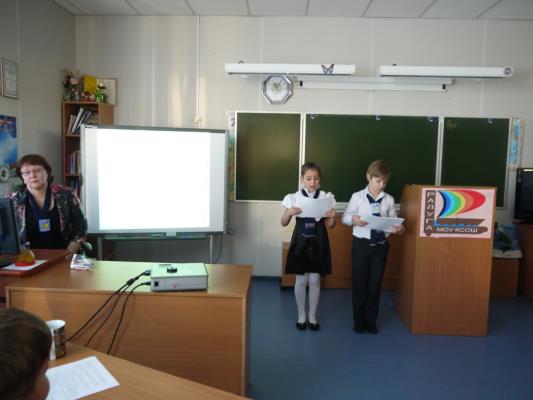 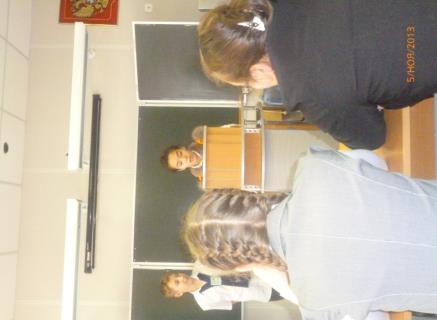 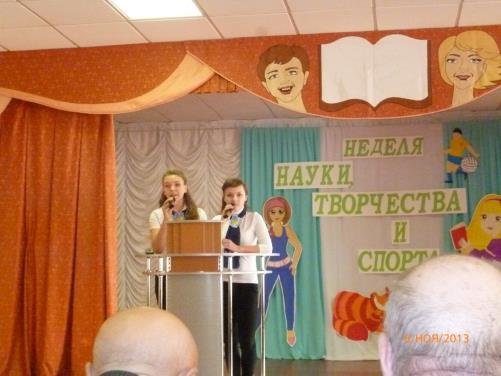 Война войной, 
а обед по расписанию
В бой идут «старшаки»
Звёздный час
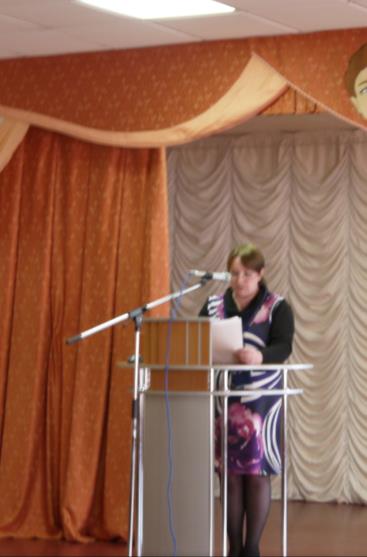 Каникулярная школа 
«Лидер 2013»
А я станцую и спою
Мегомозг –Макс иЭльвира
Я с техникой на ты
Надо подумать
В поиске…
А мы такие дружные
Аукцион
Ценное приобретение
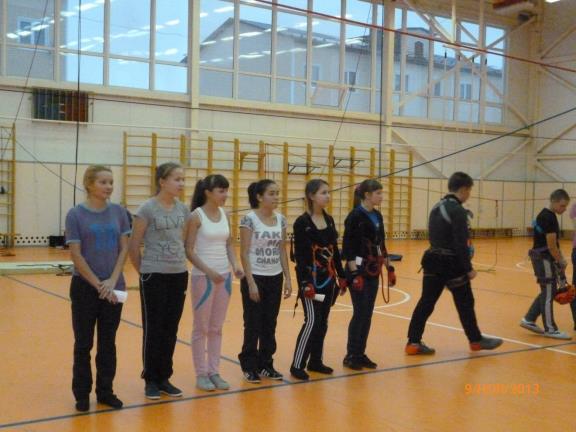